Kenalan dulu, yuk...
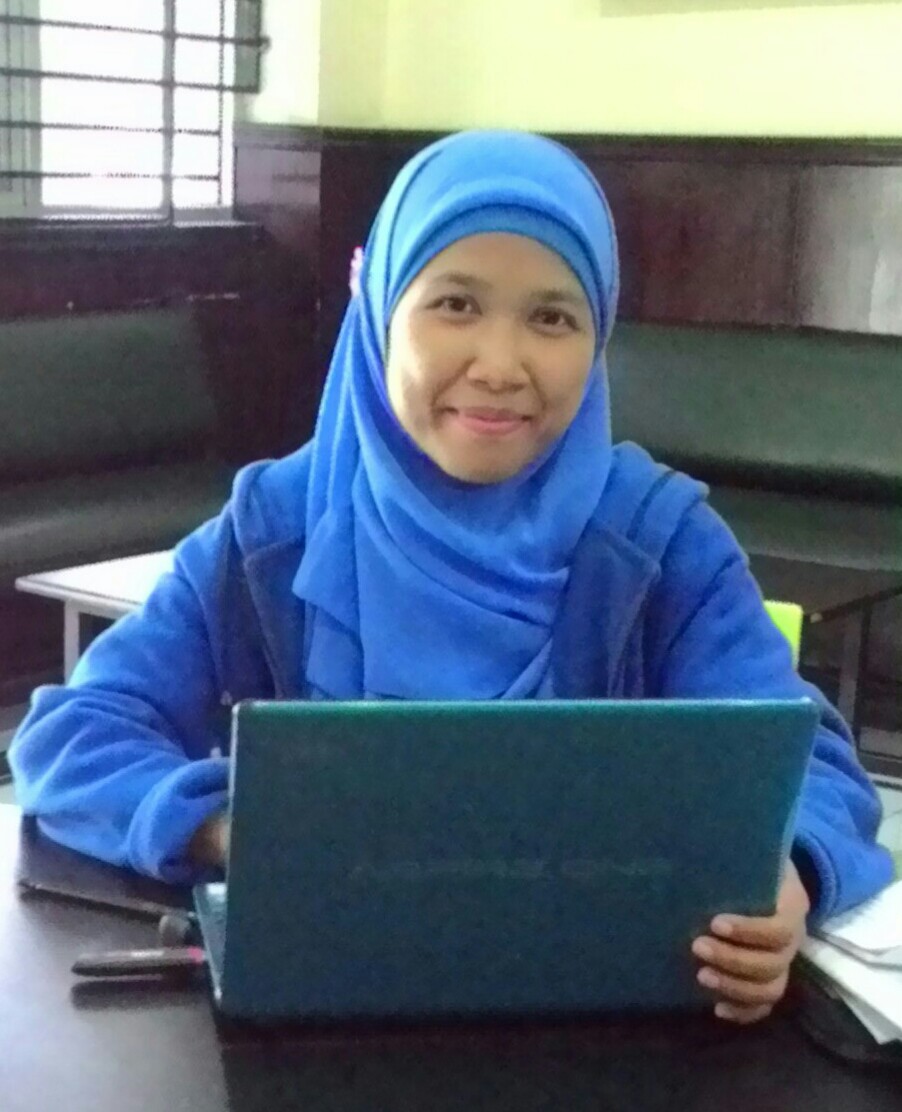 Khusnul Fatonah
Alumnus Universitas Negeri Jakarta, Fakultas Bahasa dan Seni, Jurusan Pendidikan Bahasa dan Sastra Indonesia

-Hobi: Membaca-

“Saya adalah seorang yang selalu ingin belajar dan mencoba hal-hal baru. Saya senang membaca, berdiskusi, dan bertukar pikiran tentang ilmu-ilmu baru”

-No. Hp: 0852-8643-2481
-E-mail: khusnulfatonah@gmail.com
-Alamat: Cipayung, Jakarta Timur-
Konsep-Konsep Dasar Sastra
Hakikat karya sastra
Jenis-jenis karya sastra
Unsur-unsur karya sastra
Mengenal beberapa tokoh sastra
   beserta karyanya
Apa itu karya?
Apa itu sastra?
Jadi, apa yang dimaksud dengan karya sastra?
Sastra  bahasa Sansekerta 
      Sas (mengajar, mengarahkan, memberi petunjuk,  
      atau instruksi.
      tra (alat, sarana)
Kesusastraan  bahasa Jawa/ Melayu su + sastra
      su (baik, indah)
Kesusastraan  kumpulan atau hal yang berhubungan dengan alat untuk mengajar, buku petunjuk, buku instruksi atau pengajaran yang baik dan indah. 
Baik  isi yang disampaikan menyaran pada hal-hal yang baik
Indah  bahasa yang digunakan indah
BATASAN TENTANG DEFINISI SASTRA
Sastra adalah seni
Sastra adalah ungkapan spontan dari perasaan yang mendalam
Sastra adalah ekspresi dalam bahasa
Sastra adalah inspirasi kehidupan yang diwujudkan dalam bentuk keindahan
Sastra adalah semua buku yang memuat perasaan kemanusiaan yang mendalamdan kekuatan moral dengan sentuhan kesucian kebebasan pandangan dan bentuk yang memesona
Sastra adalah ungkapan pribadi manusia yang berupa pengalaman, pemikiran, perasaan, ide, semangat keyakinan dalam suatu gambaran konkret yang membangkitkan pesona dengan alat bahasa (Sumardjo dan Saini (1988: 3).
JENIS-JENIS KARYA SASTRA
Puisi 
 (Puisi lama, baru, modern)
2. Prosa 
 (Prosa lama dan prosa baru) 
3. Drama 
 (teks dan pementasan)
UNSUR-UNSUR DALAM KARYA SASTRA
Prosa
 Unsur intrinsik dan ekstrinsik 
Puisi
 Unsur fisik dan batin
Drama
 Unsur intrinsik dan ekstrinsik
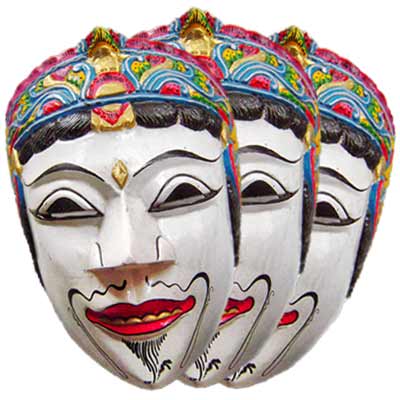 TEBAK GAMBAR TOKOH
SIAPAKAH DIA???
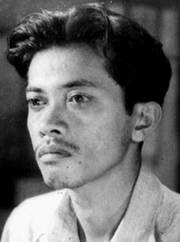 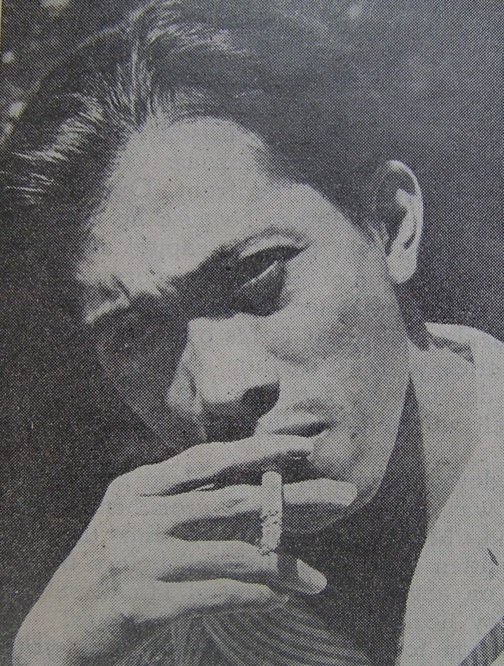 SIAPAKAH DIA???
SIAPAKAH DIA???
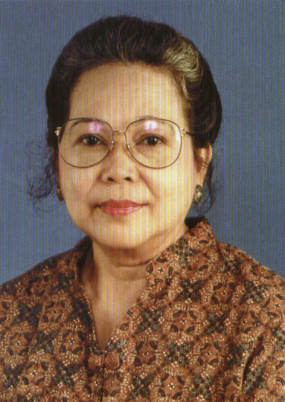 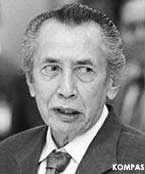 SIAPAKAH DIA???
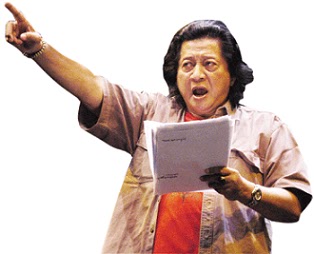 SIAPAKAH DIA???
SIAPAKAH DIA???
SIAPAKAH DIA???
SIAPAKAH DIA???
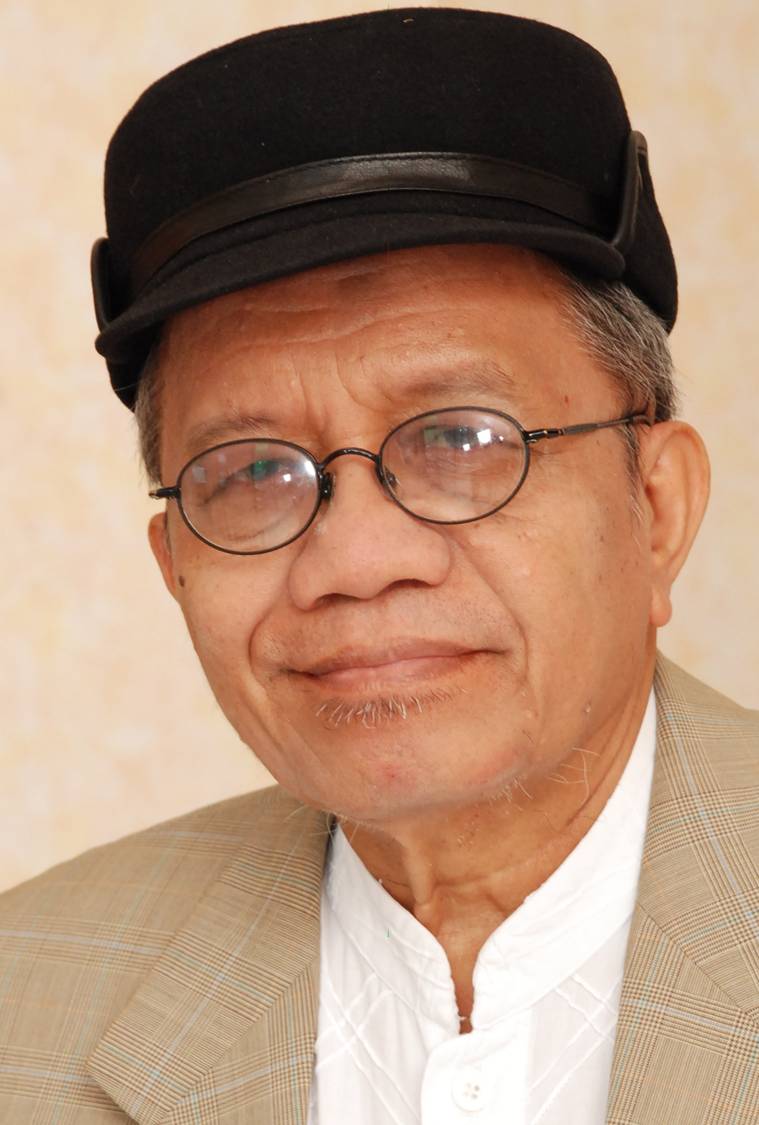 SIAPAKAH DIA???
Kita lihat sebagian dari karya-karya mereka yuuuk...
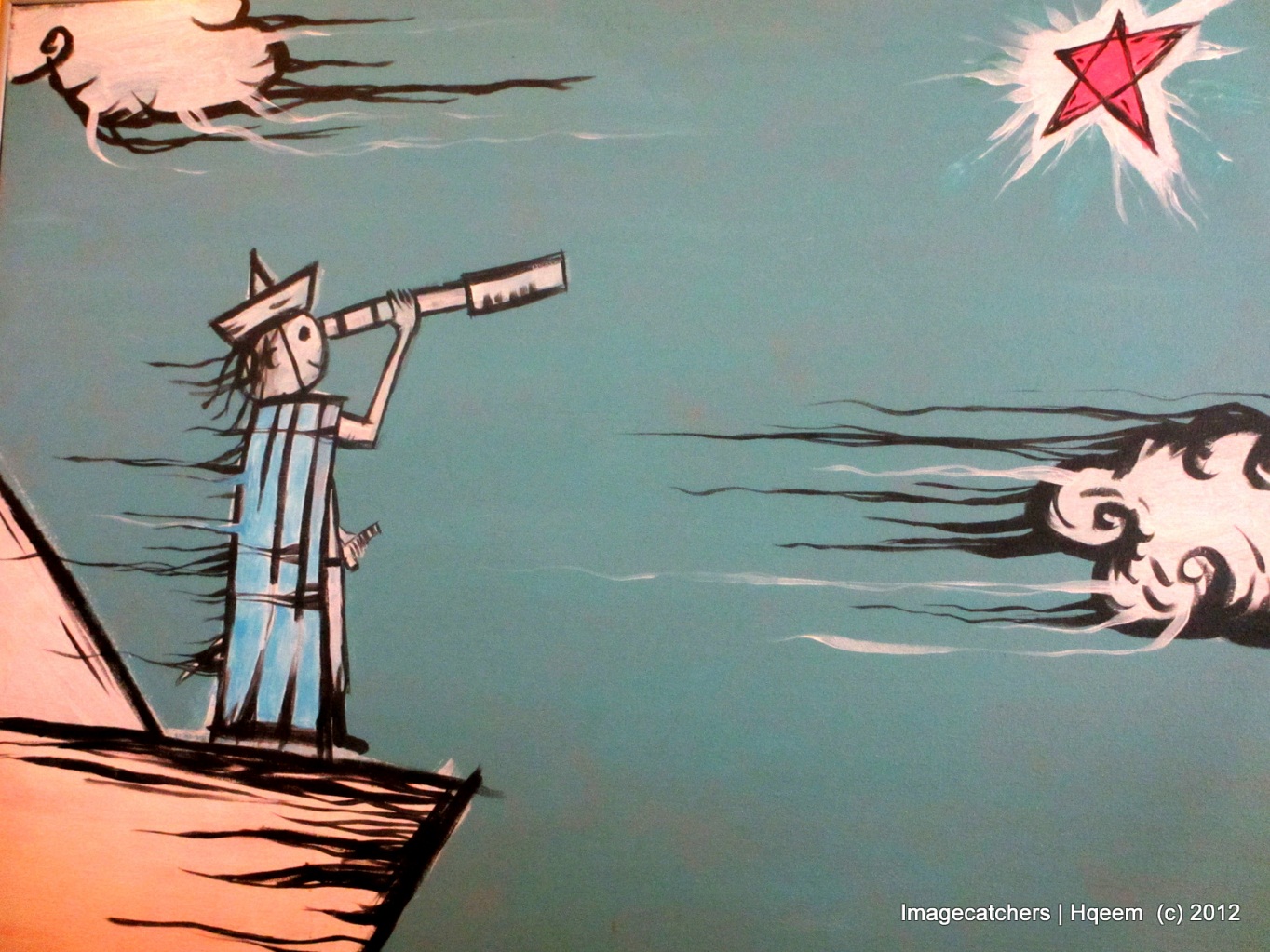 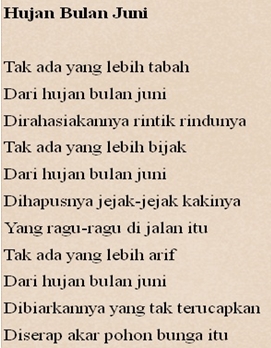 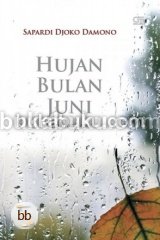 Apa yang kalian ketahui tentang ini???
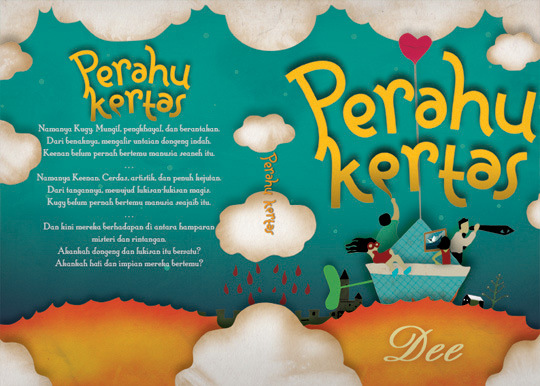 CONTOH PUISI MBELING
Belajar Menghargai Hak Asasi Kawan

Jikalaki mahasiswaya perempuan mahasiswijikalaki saudaraya perempuan saudari

jikalaki pemudaya perempuan pemudi
jikalaki putraya perempuan putri jikalaki kawanya perempuan kawinjikakawan kawinya jangan ngintip
CONTOH PUISI MANTRA
Ping Pong 
Oleh Sutardji Calzoum Bachri

Ping di atas pong
Pong di atas ping
Ping ping dibilang pong
Pong pong bilang ping
mau pong? bilang ping
mau mau bilang pong
mau ping? bilang pong
mau mau bilang ping
ya pong ya ping
ya ping ya pong
tak ya pong tak ya ping
kutakpunya ping
kutakpunya pong
pinggir ping kumau pong
tak tak bilang ping
ping pong kumau ping
tak tak bilang pong
sembilu jarakMu merancap nyaring
KangenWs RendraKau tak akan mengerti bagaimana kesepiankumenghadapi kemerdekaan tanpa cintakau tak akan mengerti segala lukakukerna cinta telah sembunyikan pisaunya.Membayangkan wajahmu adalah siksa.Kesepian adalah ketakutan dalam kelumpuhan.Engkau telah menjadi racun bagi darahku.Apabila aku dalam kangen dan sepiitulah berartiaku tungku tanpa api
Sekian 
dan Terima Kasih